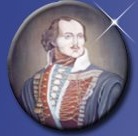 Zespół Szkół Zawodowych 
im. Kazimierza Pułaskiego
 w Gorlicach
W ankiecie „Bezpieczeństwo w szkole” przeprowadzonej dla nauczycieli wzięło udział 30 osób.
Na wykresach kołowych przedstawiono wyniki ankiety dla poszczególnych pytań oraz ilość osób, które zaznaczały daną odpowiedź.
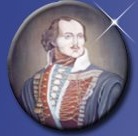 Zespół Szkół Zawodowych 
im. Kazimierza Pułaskiego
 w Gorlicach
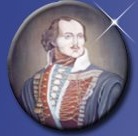 Zespół Szkół Zawodowych 
im. Kazimierza Pułaskiego
 w Gorlicach
2
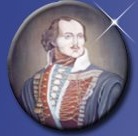 Zespół Szkół Zawodowych 
im. Kazimierza Pułaskiego
 w Gorlicach
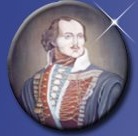 Zespół Szkół Zawodowych 
im. Kazimierza Pułaskiego
 w Gorlicach
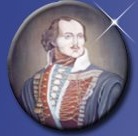 Zespół Szkół Zawodowych 
im. Kazimierza Pułaskiego
 w Gorlicach
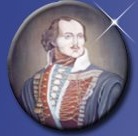 Zespół Szkół Zawodowych 
im. Kazimierza Pułaskiego
 w Gorlicach
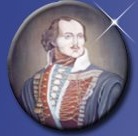 Zespół Szkół Zawodowych 
im. Kazimierza Pułaskiego
 w Gorlicach
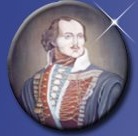 Zespół Szkół Zawodowych 
im. Kazimierza Pułaskiego
 w Gorlicach
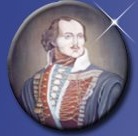 Zespół Szkół Zawodowych 
im. Kazimierza Pułaskiego
 w Gorlicach
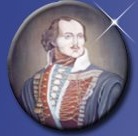 Zespół Szkół Zawodowych 
im. Kazimierza Pułaskiego
 w Gorlicach
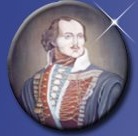 Zespół Szkół Zawodowych 
im. Kazimierza Pułaskiego
 w Gorlicach
W ankiecie przeprowadzonej dla rodziców uczniów klas pierwszych Technikum wzięło udział 74 osoby, a rodziców uczniów klas Zasadniczych 45 osób.
Na wykresach walcowych przedstawiono wyniki ankiety dla poszczególnych pytań oraz ilość osób, które zaznaczały daną odpowiedź.
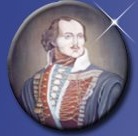 Zespół Szkół Zawodowych 
im. Kazimierza Pułaskiego
 w Gorlicach
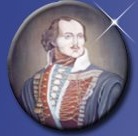 Zespół Szkół Zawodowych 
im. Kazimierza Pułaskiego
 w Gorlicach
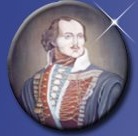 Zespół Szkół Zawodowych 
im. Kazimierza Pułaskiego
 w Gorlicach
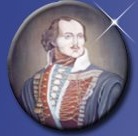 Zespół Szkół Zawodowych 
im. Kazimierza Pułaskiego
 w Gorlicach
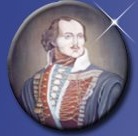 Zespół Szkół Zawodowych 
im. Kazimierza Pułaskiego
 w Gorlicach
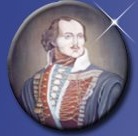 Zespół Szkół Zawodowych 
im. Kazimierza Pułaskiego
 w Gorlicach
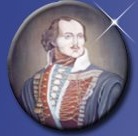 Zespół Szkół Zawodowych 
im. Kazimierza Pułaskiego
 w Gorlicach
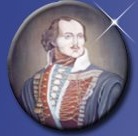 Zespół Szkół Zawodowych 
im. Kazimierza Pułaskiego
 w Gorlicach
W ankiecie przeprowadzonej dla uczniów klas pierwszych Technikum wzięło udział 84 osoby, a uczniów klas Zasadniczych 78 osób.
Na wykresach walcowych przedstawiono wyniki ankiety dla poszczególnych pytań oraz ilość osób, które zaznaczały daną odpowiedź.
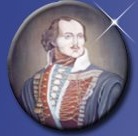 Zespół Szkół Zawodowych 
im. Kazimierza Pułaskiego
 w Gorlicach
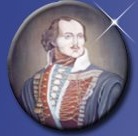 Zespół Szkół Zawodowych 
im. Kazimierza Pułaskiego
 w Gorlicach
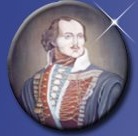 Zespół Szkół Zawodowych 
im. Kazimierza Pułaskiego
 w Gorlicach
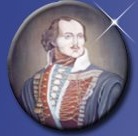 Zespół Szkół Zawodowych 
im. Kazimierza Pułaskiego
 w Gorlicach
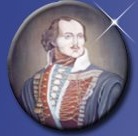 Zespół Szkół Zawodowych 
im. Kazimierza Pułaskiego
 w Gorlicach
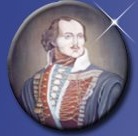 Zespół Szkół Zawodowych 
im. Kazimierza Pułaskiego
 w Gorlicach
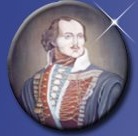 Zespół Szkół Zawodowych 
im. Kazimierza Pułaskiego
 w Gorlicach
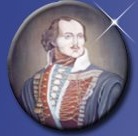 Zespół Szkół Zawodowych 
im. Kazimierza Pułaskiego
 w Gorlicach
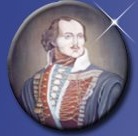 Zespół Szkół Zawodowych 
im. Kazimierza Pułaskiego
 w Gorlicach
Dziękujemy za uwagę.